Outils d’automatisation 
de tests 
d’interfaces Web


David GERBAULT
Ingénieurs 2000
Xposé 2010-2011
1
Webographie
http://seleniumhq.org/

http://www.clever-age.com/

http://watir.com/
2
Pourquoi ce sujet?
3
[Speaker Notes: Pas d’idée lors du choix des Xposé.
Présent dans la liste proposé.
Ca m’a rappelé ce qui avait été demandé à Ludovic lors d’une de nos période professionnelle : outils de tests]
Plan
1. Présentation 

2. Selenium

3. Watir
	
4. Conclusion
4
1. Présentation
Constat !
Souvent : tests du Contrôleur (code) 


Rarement : tests de la Vue (Interface Web)
5
1. Présentation
Objectif
Simuler l’interaction de(s) l’utilisateur(s) au travers de tests fonctionnels
6
1. Présentation
les tests...
Automatisation de tests
Selenium  / CubicTest / Watir / AutoIT / Canoo / WebTest 

Gestion des tests
Selenium / Outils borland / Salome / TestLink / Fitnesse / Outil HP / Twist

Tests de charge
Grinder / OpenSta / JMeter 

Model Checking
NModel / Smart testing / MaTeLo 
Qu’est ce que c’est ? : Vérification algorithmique d’un modèle donné, du système lui-même ou d’une abstraction du système, pour savoir si il satisfait une spécification, souvent formulée en termes de logique temporelle.  
= = > Curieux? Google it !
7
1. Présentation
Qui ?
Analystes programmeur
	Conformité des développements par rapport aux 	besoins exprimés

Développeurs et équipes d’assurance qualité 
	Valider le bon fonctionnement de l’application 	et le passage en production.
8
1. Présentation
Quand ?
Le test doit être joué plus d’une fois.

				&

Le test peut être automatisé de bout en bout.
9
1. Présentation
Comment?
1. Lecture des besoins & spécifications.

2. Définition du périmètre de test.

3. Rédaction des cas de tests.

4. Enregistrement des tests dans l’outil.

5. Exécution des tests.
10
1. Présentation
Conséquences?
Tests de non régressions fréquents
 Retour rapide aux développeurs pendant la phase de développement
 Cas de tests « illimités »
 Rapports personnalisés
 Convient aux développements Agile et d’eXtreme Programming
 Documentation rigoureuse des cas de tests
 Suppression des erreurs des tests manuels
11
1. Présentation
Intégration continue
Ecrire des tests dans le format voulu et adapté à l’outil d’intégration continue.

Exemple 
Selenium – Java (Junit) – Eclipse – Hudson

Exemple avec ant + Selenium + Hudson 
http://www.clever-age.com/veille/blog/integration-pas-a-pas-de-tests-selenium-dans-hudson.html
12
1. Présentation
Problèmatiques
Ce qu'il faut tester 
 Contenus 
 Liens 
 Fonctions
 Eléments dynamiques
 Ajax
Résultats 
Assert vs Verify
AssertTextPresent vs AssertElementPresent vs AssertText
Localisation 
 ID, name attribute, Xpath statement, Document Object Model
 Findbugs
 Objets dynamiques
 AJAX (attente d'éléments)
13
2. Selenium
SELENIUM
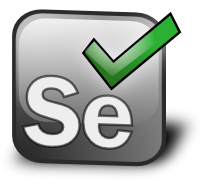 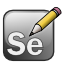 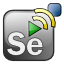 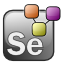 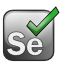 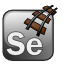 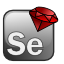 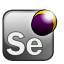 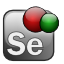 14
2. Selenium
SELENIUM
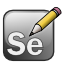 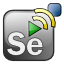 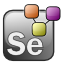 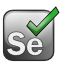 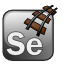 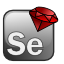 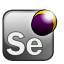 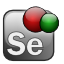 Distribué par OpenQA

licence libre Apache 2.0

8 logiciels : http://seleniumhq.org/projects/

http://code.google.com/p/selenium/
15
2. Selenium
SELENIUM IDE
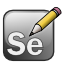 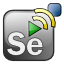 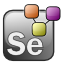 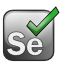 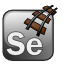 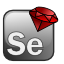 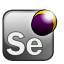 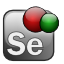 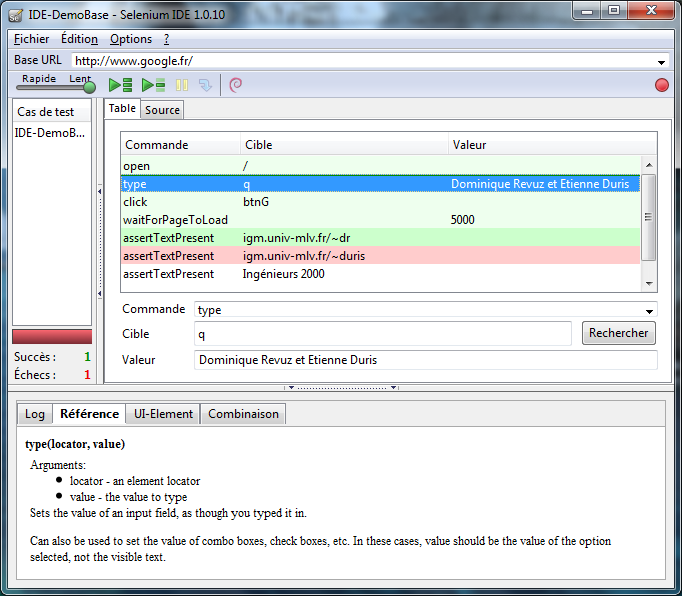 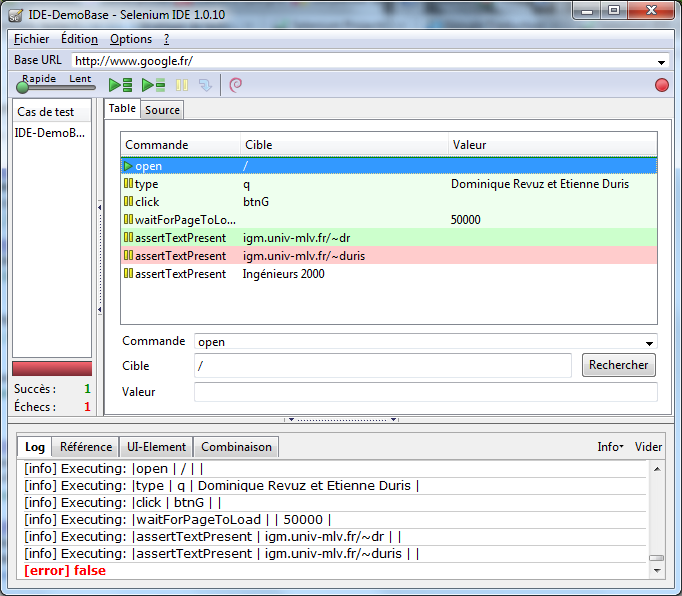 16
16
2. Selenium
SELENIUM IDE
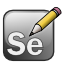 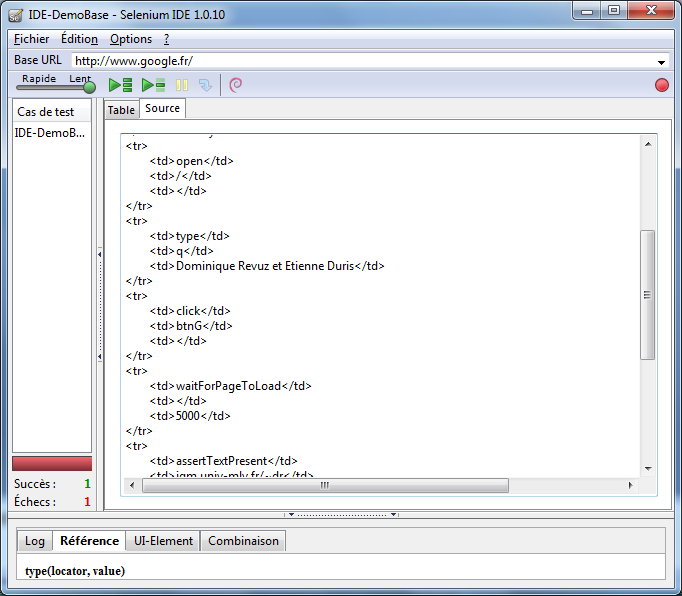 17
2. Selenium
SELENIUM IDE
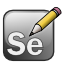 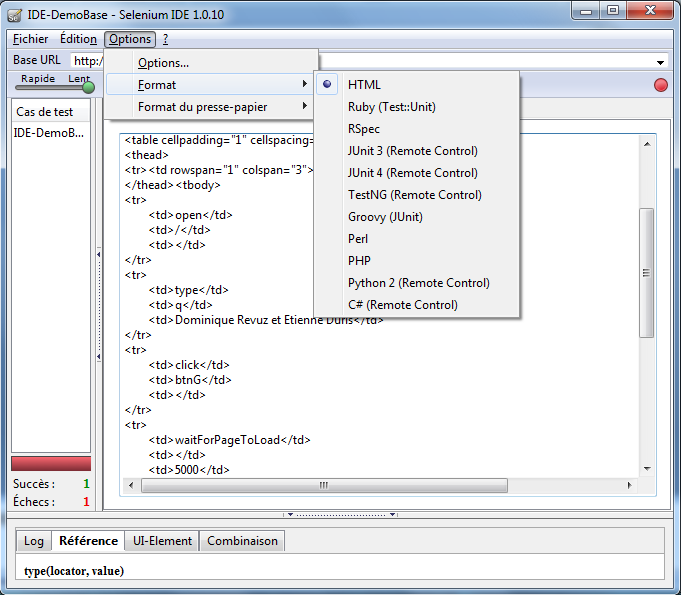 18
2. Selenium
SELENIUM IDE
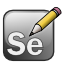 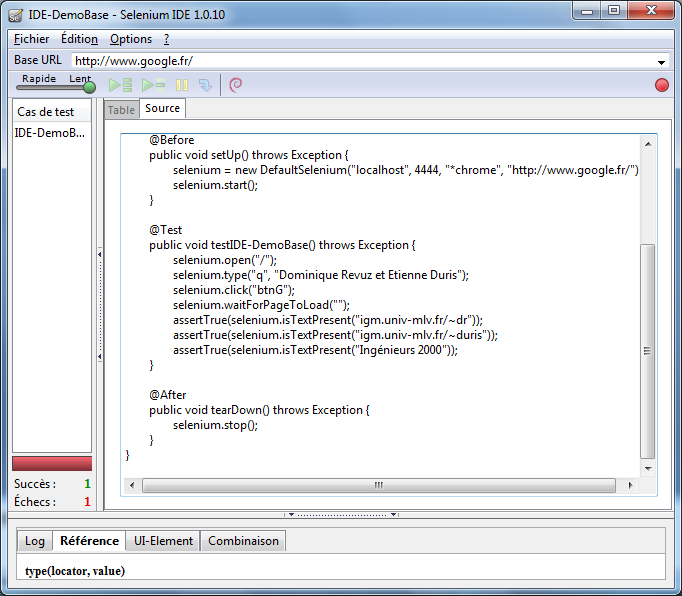 19
2. Selenium
SELENIUM IDE
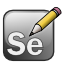 Sélection intelligente des champs
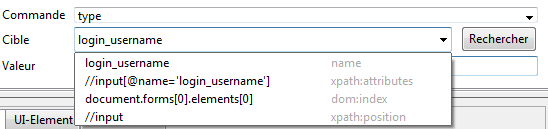 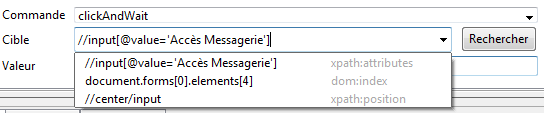 20
2. Selenium
SELENIUM IDE
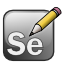 Démonstration
21
2. Selenium
SELENIUM IDE
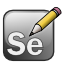 Bilan selenium IDE

Enregistrement / Lecture des tests

3 Méthodes de constructions de tests
 Enregistrement
 Ajout de vérifications (assert)
 Edition
22
2. Selenium
SELENIUM IDE
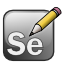 Debug / Point d’arrêt

Sauvegarder/Exporter
	HTML, Java, Php, Perl, Python,  C#...

Plugins
23
2. Selenium
SELENIUM Core
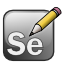 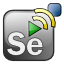 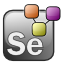 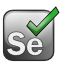 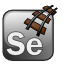 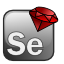 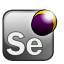 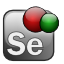 Framework d’exécution de tests DHTML

Moteur de 
Selenium IDE
Selenium Remote Control

Déploiement possible sur serveur d’application
24
2. Selenium
SELENIUM Remote Control
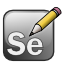 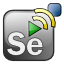 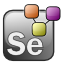 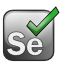 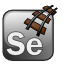 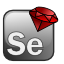 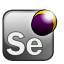 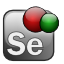 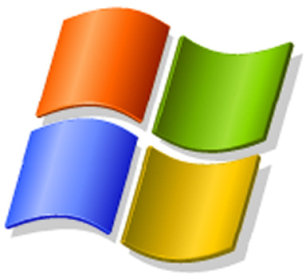 Selenium IDE+ Core
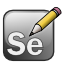 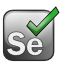 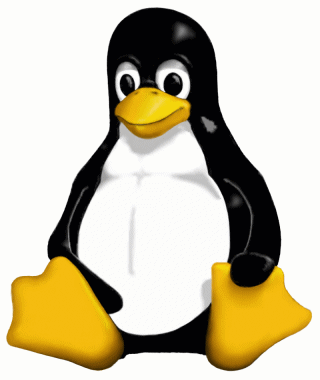 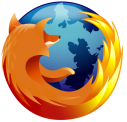 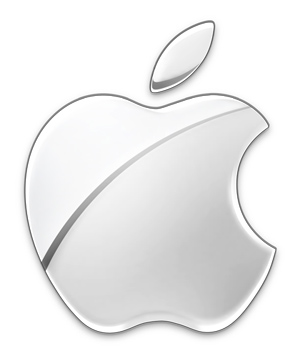 25
2. Selenium
SELENIUM Remote Control
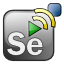 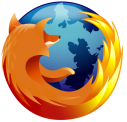 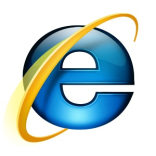 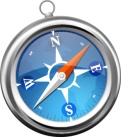 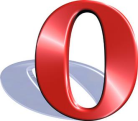 26
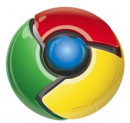 2. Selenium
SELENIUM Remote Control
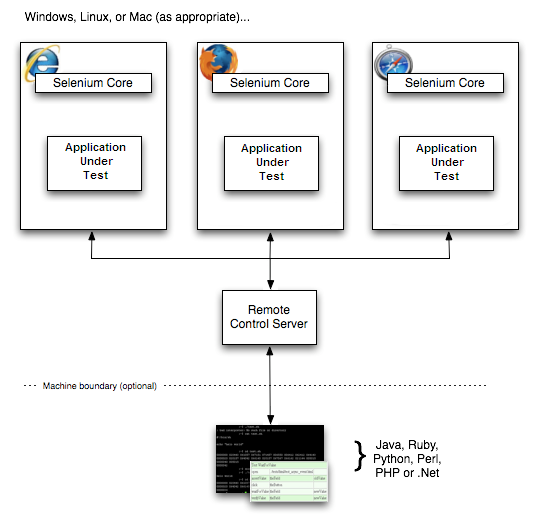 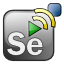 .jar JRE
27
2. Selenium
SELENIUM Remote Control
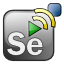 Condition / Itérations
 Dépendance de cas de test

 Historisation des résultats des tests (Framework)
 Gestion des erreurs
 Re-exécution des tests qui ont échoué
 Capture d'écran des tests qui ont échoués

 Tests de Base de Données
28
2. Selenium
SELENIUM Remote Control
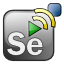 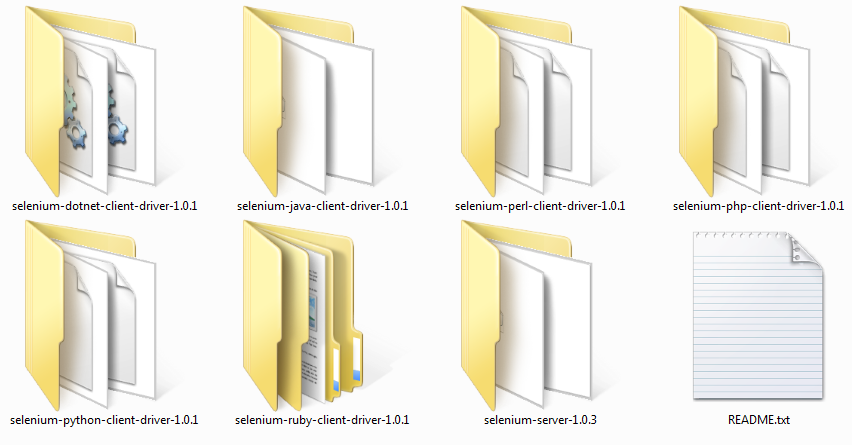 29
C#
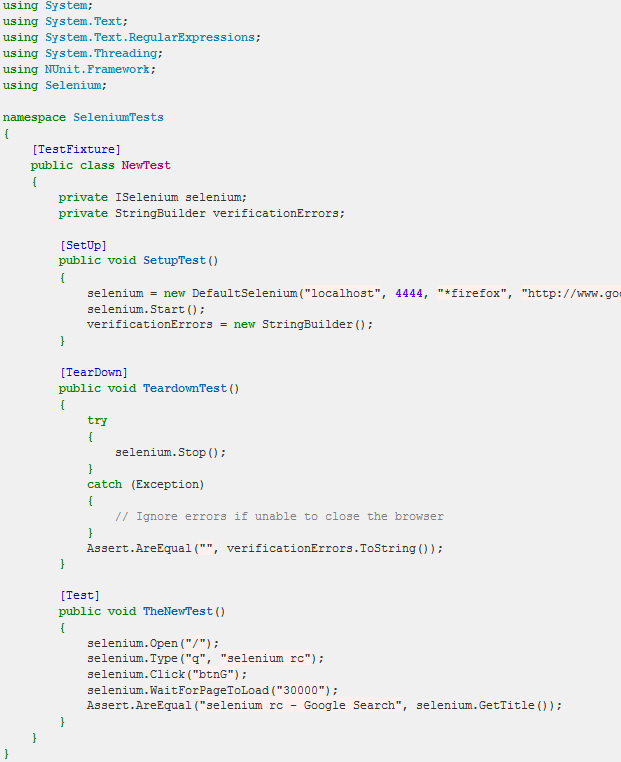 2. Selenium
30
Java
2. Selenium
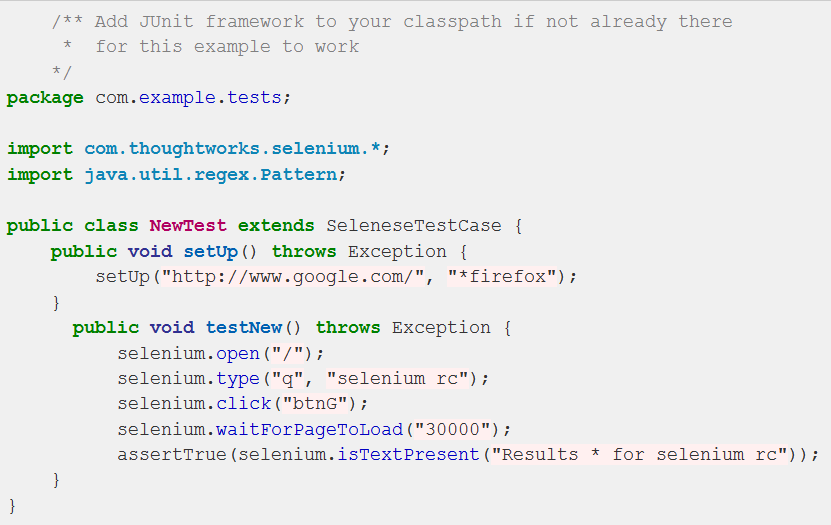 31
Perl
2. Selenium
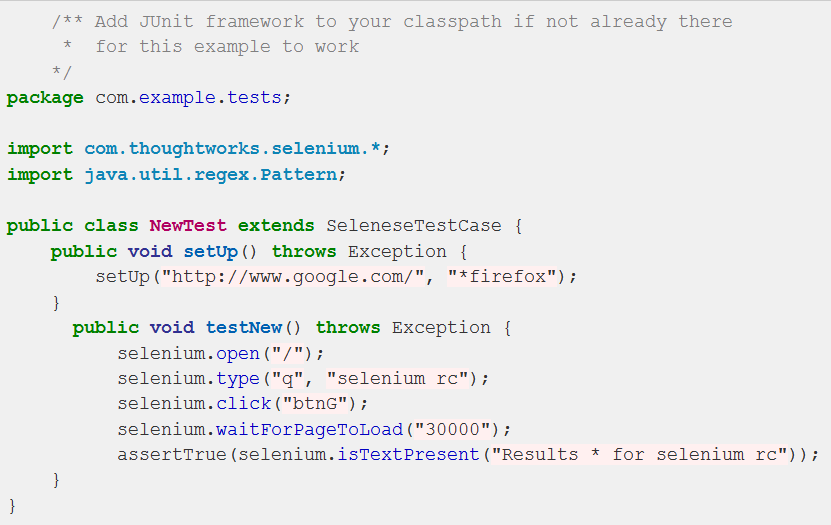 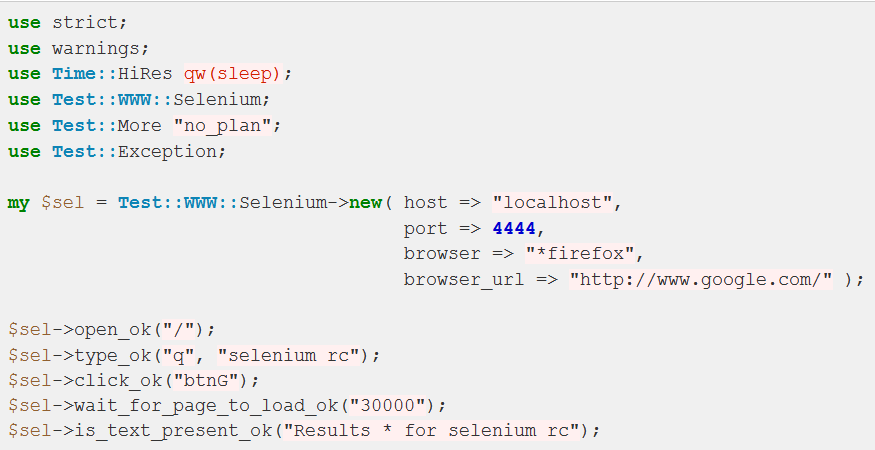 32
Php
2. Selenium
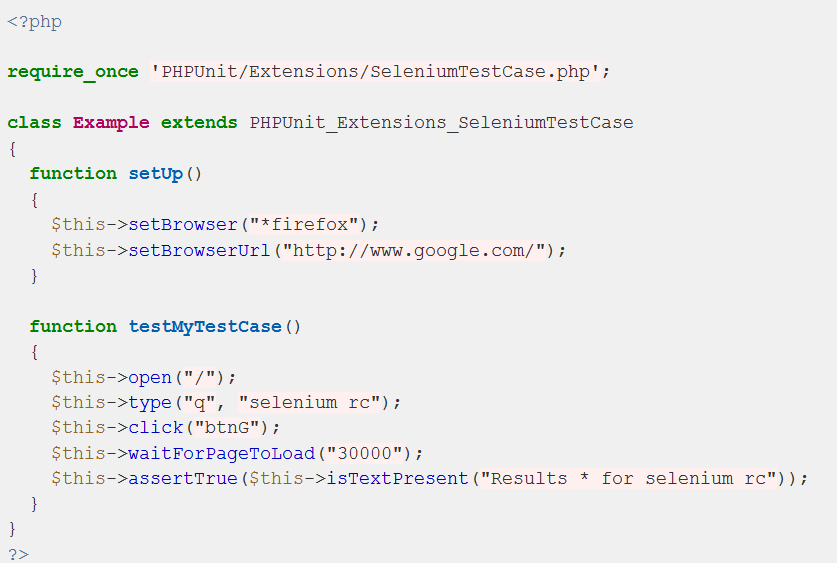 33
Python
2. Selenium
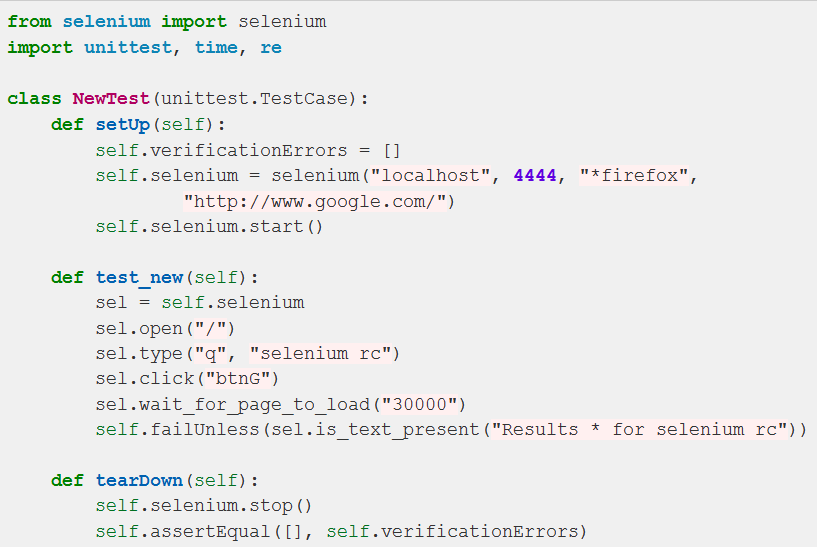 34
Ruby
2. Selenium
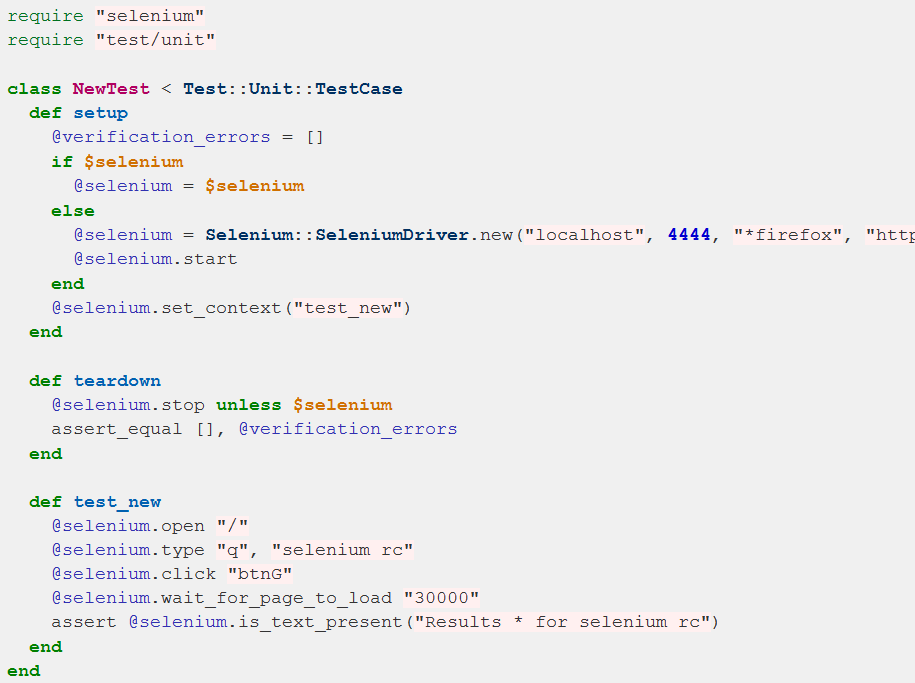 35
2. Selenium
SELENIUM Remote Control
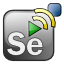 Options du serveur :
 Configurer le proxy
 Mode Mono/Multi fenêtre(s)
 Choix du profil Firefox
 Exécuter directement du HTML
 Récupérer les logs directement
 Chemin absolu vers le navigateur (ex : si plusieurs versions)
 Mode interactif


Plus d’options en tapant : java -jar selenium-server.jar –h
36
2. Selenium
SELENIUM Grid
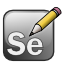 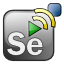 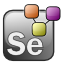 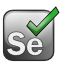 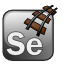 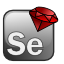 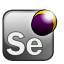 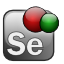 Limitations de RC :

 Tests concurrents limités ( <6 conseillé  / RC)
 
 Si trop rapide : Goulot d’étranglement 
Selenium RC  navigateur

 Tests différentes versions des navigateurs & OS.
	Architecture compliqué et non maintenable
37
2. Selenium
SELENIUM Grid
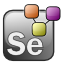 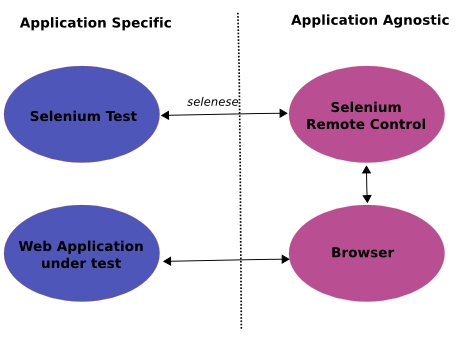 38
2. Selenium
SELENIUM Grid
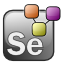 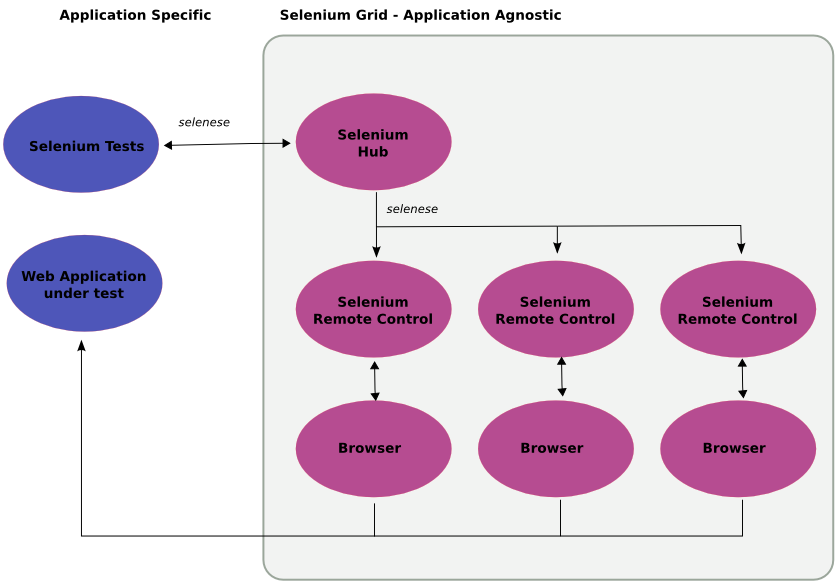 39
2. Selenium
SELENIUM Grid
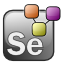 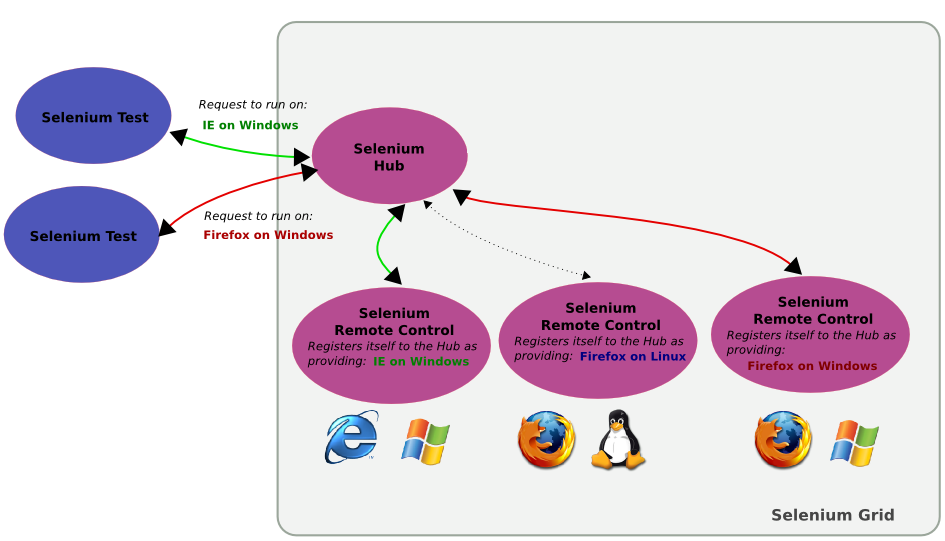 40
2. Selenium
SELENIUM Grid
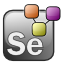 Avantages : 
 Améliorations des performances
 Limitation de l’utilisation de chaque RC
 Choix du RC transparent (hub)	
 Tests multi navigateurs & multi OS faciles
	Exemple en java
new DefaultSelenium("localhost", 4444, **'*firefox'**, 'http://www.google.fr');
	devient
new DefaultSelenium(”hub", 4444, **Chrome on Ubuntu'**, ‘http://www.google.fr ');
new DefaultSelenium("hub", 4444, ** IE 7 on Chinese locale '**, ‘http://www.google.fr ');
new DefaultSelenium("hub", 4444, ** Safari on Quadri-processor '**, ‘http://www.google.fr ');
41
2. Selenium
SELENIUM on Ruby & on Rails
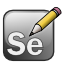 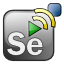 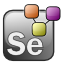 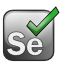 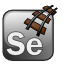 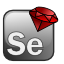 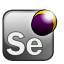 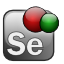 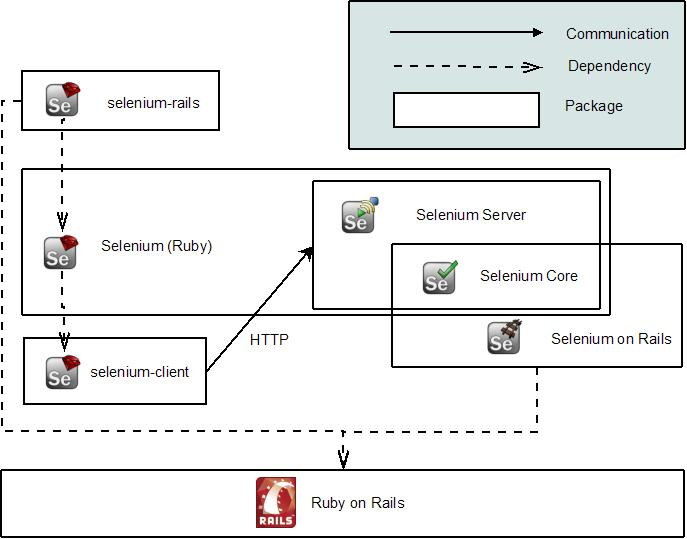 42
2. Selenium
Cubic Test (pour Eclipse)
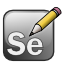 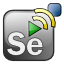 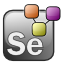 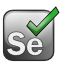 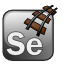 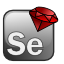 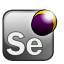 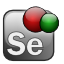 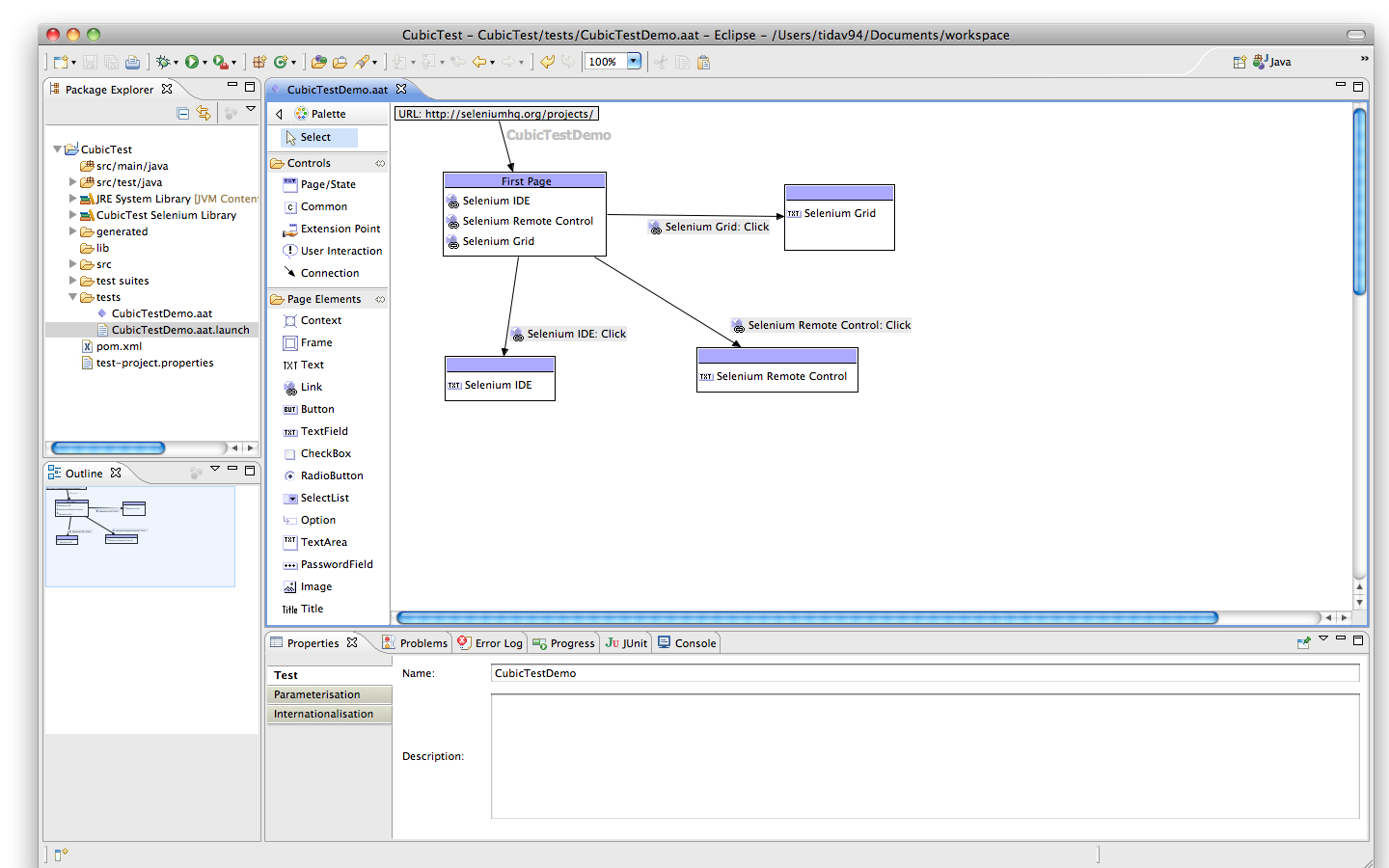 43
2. Selenium
Cubic Test (pour Eclipse)
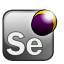 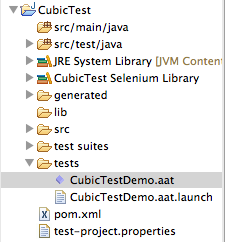 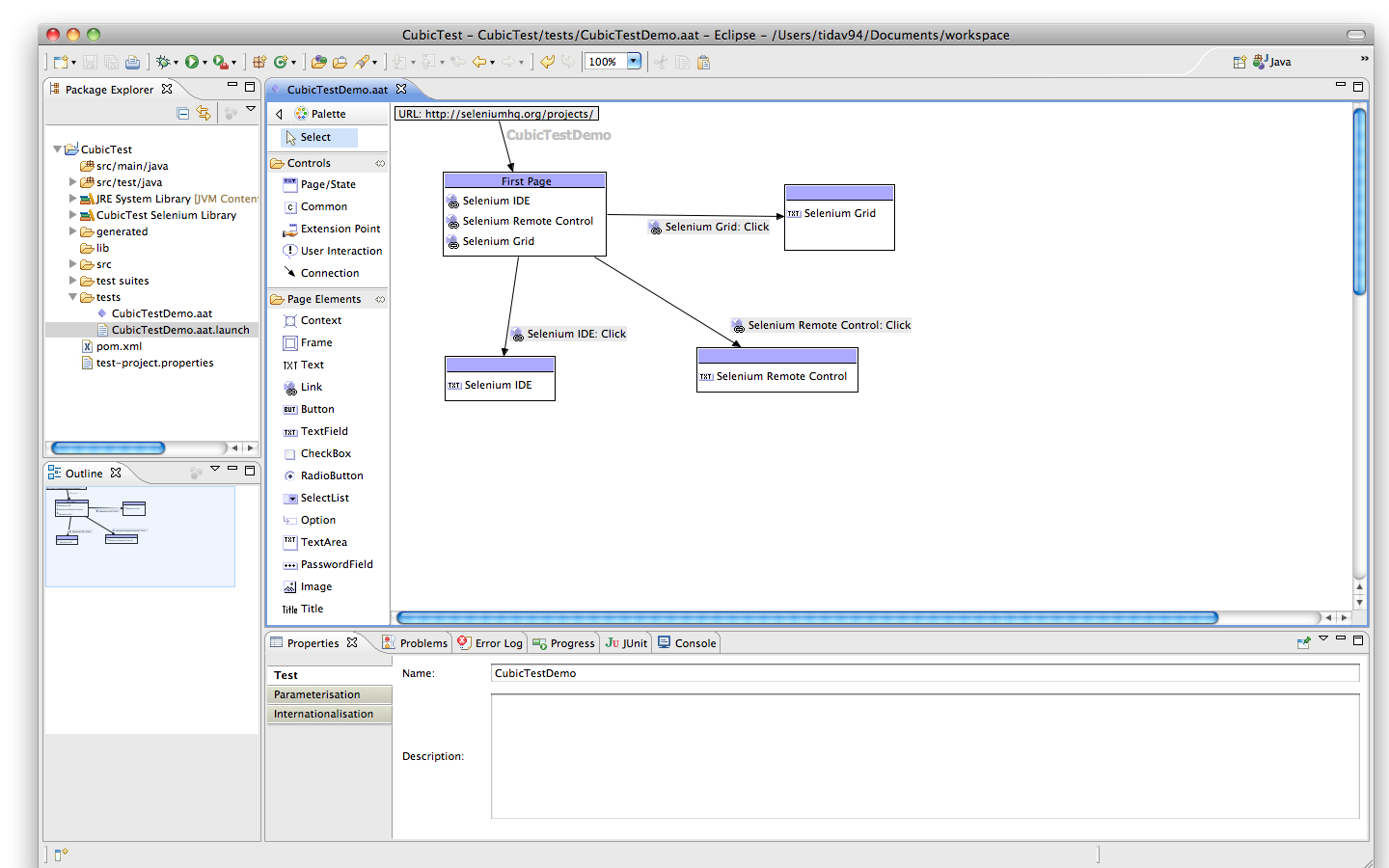 44
2. Selenium
Cubic Test (pour Eclipse)
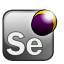 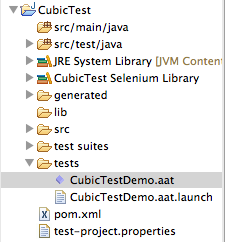 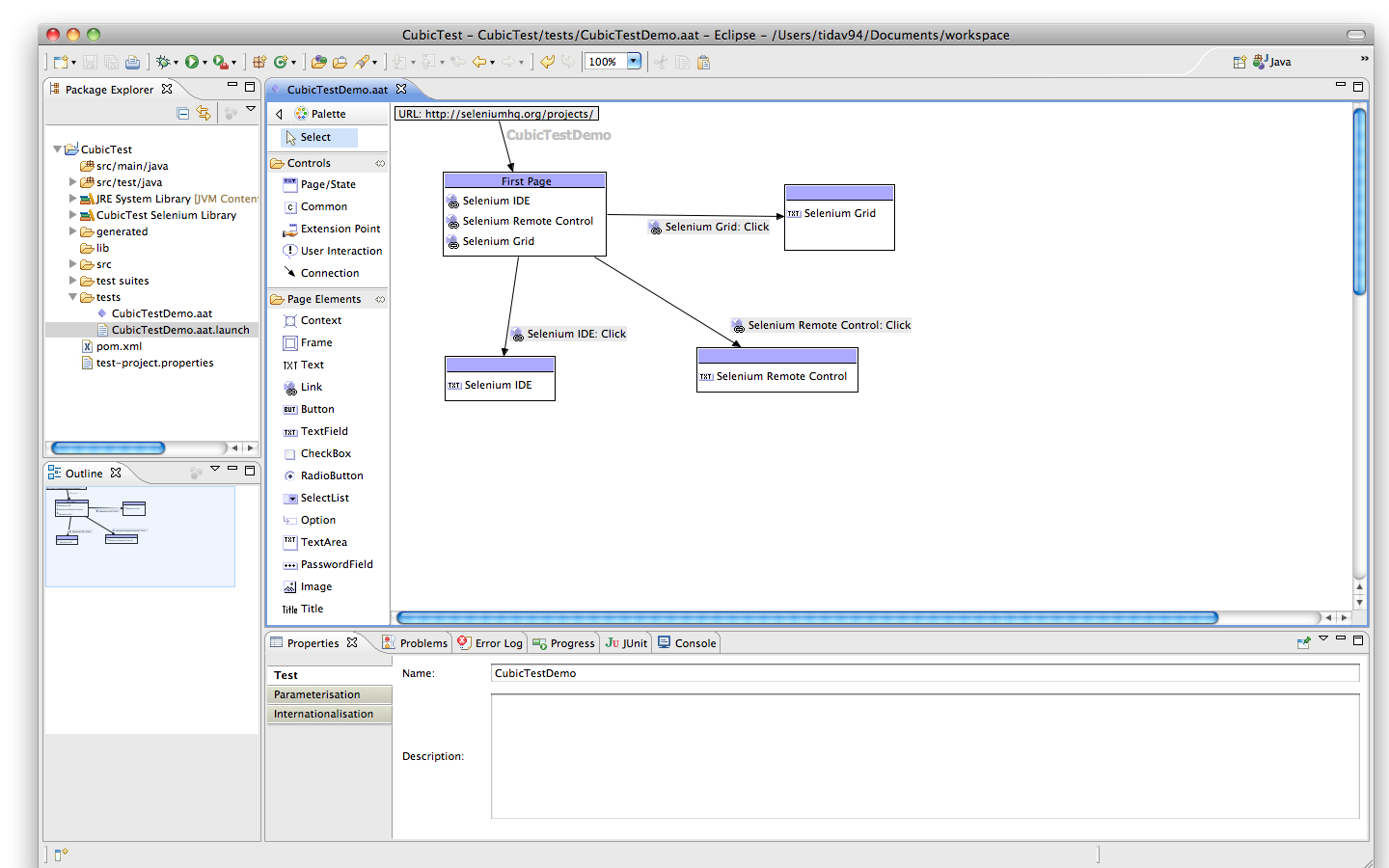 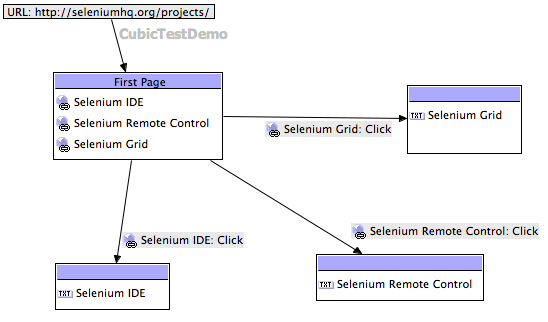 45
2. Selenium
Cubic Test (pour Eclipse)
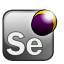 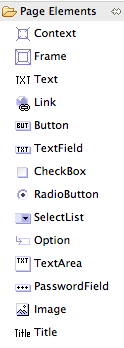 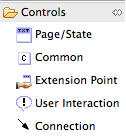 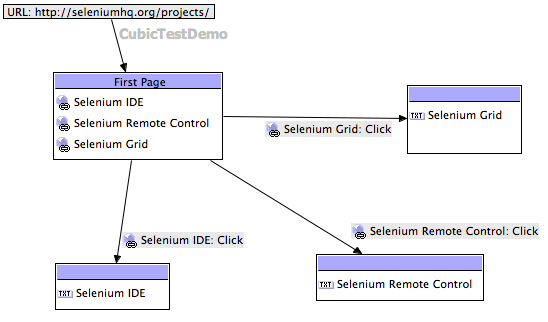 46
2. Selenium
Cubic Test (pour Eclipse)
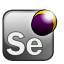 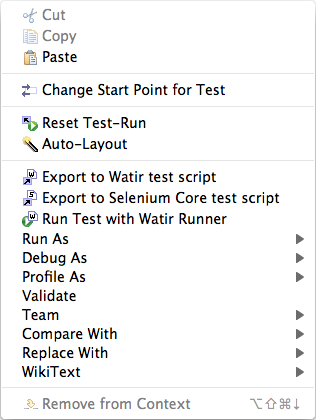 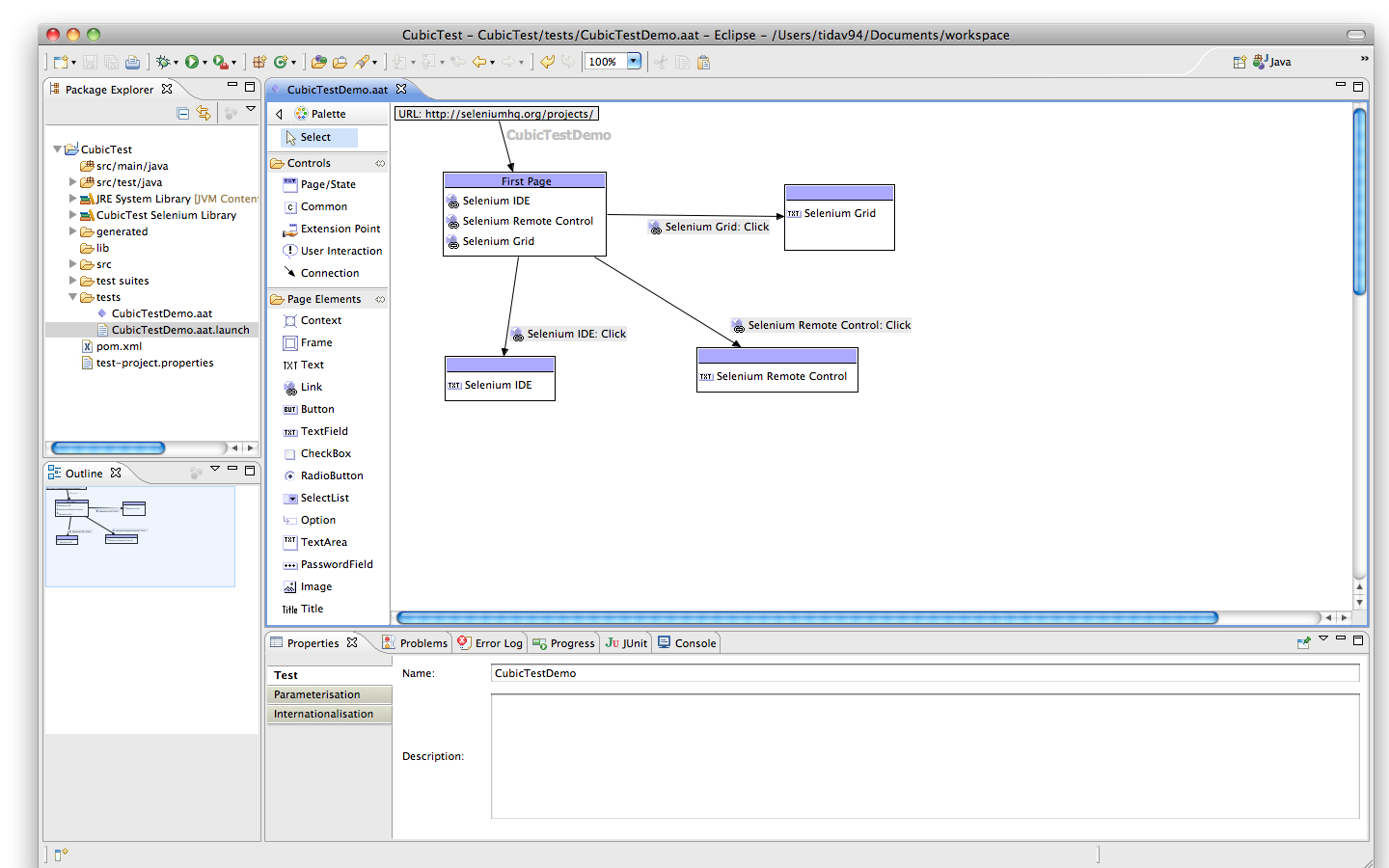 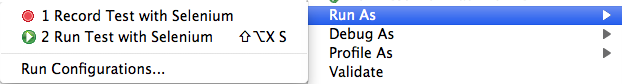 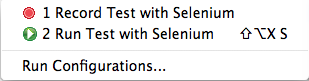 47
2. Selenium
Cubic Test (pour Eclipse)
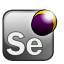 Fonctionnalités de IDE + Core + RC (php et java)

Couche Graphique

Watir ?? (Partie 3)
48
2. Selenium
Bromine
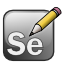 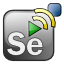 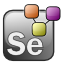 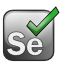 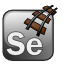 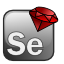 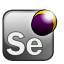 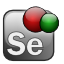 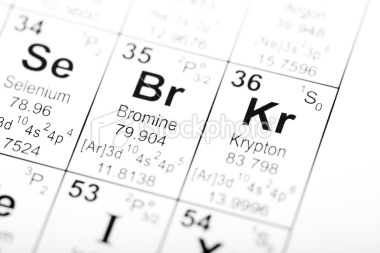 49
2. Selenium
Bromine
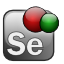 Reporting : utiliser des Frameworks
 Java
 JUnit Report
 TestNG Report
 ReportNG 
 TestNG-xslt
 Python
 HTMLTestRunner
 Ruby
 RSpec Report

Ou : utiliser Bromine !
50
2. Selenium
Bromine
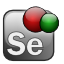 Managers
Définissent les tests requis et les scénarios de tests
Consultent les résultats
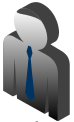 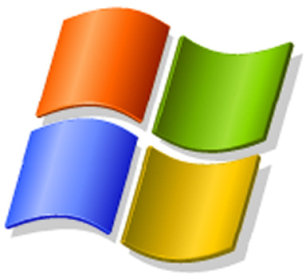 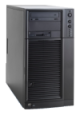 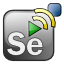 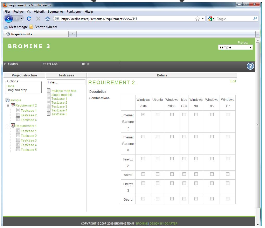 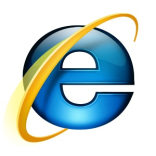 Application 
under tests
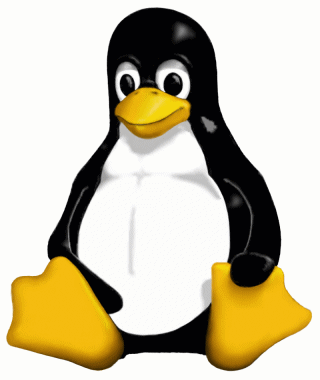 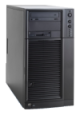 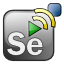 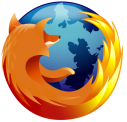 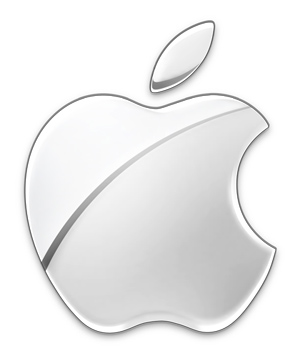 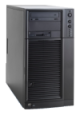 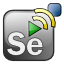 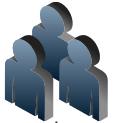 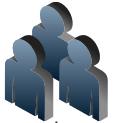 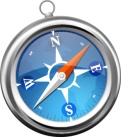 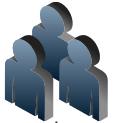 Testers
Upload et lancent les tests
Consultent les résultats
51
2. Selenium
Bromine
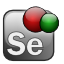 Tests en Java et Php
 Enregistrement possible avec IDE
 Upload de tests
 Tests multi navigateurs & OS en un click
 RCs sous forme de Nodes (sans GRID)
 Logs des résultats
 Groupes  Projets
 Plugins
52
2. Selenium
SELENIUM : Bilan
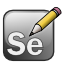 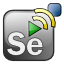 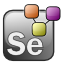 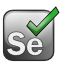 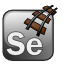 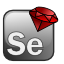 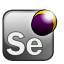 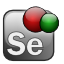 53
2. Selenium
SELENIUM : Bilan
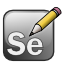 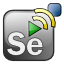 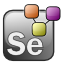 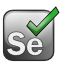 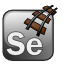 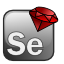 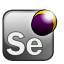 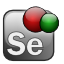 Fonctions 
de bases
Utilisateurs de Ruby
Tests multi plateformes/OS
Approche projet
Couche graphique
54
3. Watir
Watir
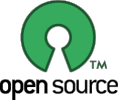 Open source

Communauté active et grandissante

Ruby

Multi plateforme / OS

"Powerfull"
"easy to use" 
"beautifully lightweight"
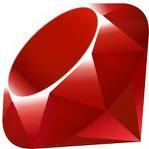 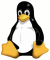 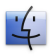 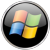 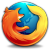 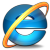 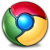 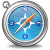 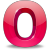 55
sudo gem install
3. Watir
Watir
Automated testing that doesn’t hurt
56
3. Watir
Watir
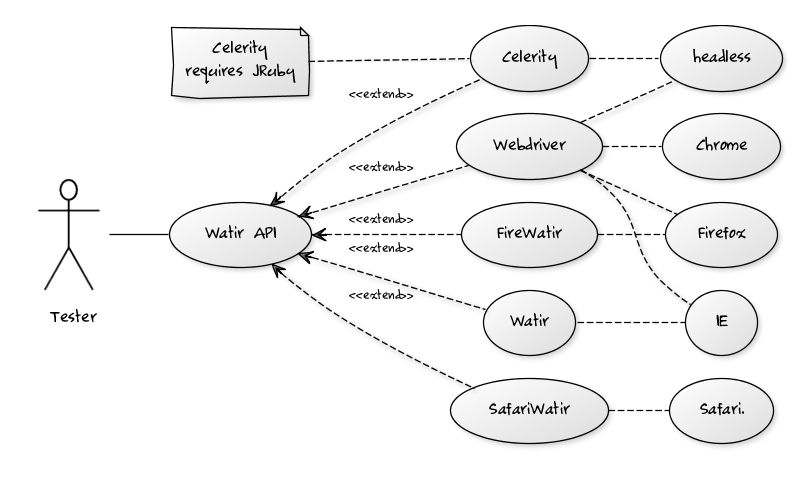 57
#sudo gem install xxxxxxxx
Conclusion 1/2
Nouvelle approche des tests d’interface web

Mon choix : 
	Selenium
 Adapté à différents niveaux de besoins
 Multi langages

Mon avis : 
	Watir
 Adapté à un seul un seul niveau de besoin
 « La terre ne s’est pas faite en un jour »
58
Conclusion 2/2
Selenium :  Compatible avec Spring Roo

Des betas coté Selenium…
 Tests sous Android
 Selenium Standalone 
  (RC + WebDriver en un jar)
 Selenium 2 
  (WebDriver)

http://code.google.com/p/selenium/downloads/list
59
Questions ?
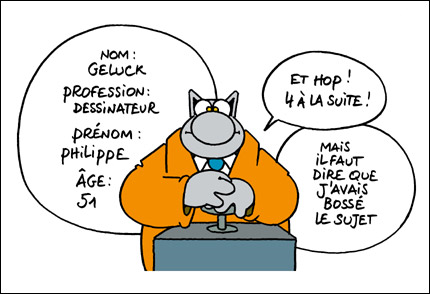 60
Le Chat de Philippe Geluck